14 November, 13:30 to 14:30, Room 3, Plaza Mayor Medellín Conventions & Exhibitions, Medellín, Colombia
Citizen Science: Opportunities and Challenges for Enhanced Local to Global SDG Monitoring and Action
Fabrizio Scrollini
Samuel Kobina Annim
Dilek Fraisl
Acting Co Executive Director, Humanitarian OpenStreetMap Team
Research Scholar, IIASAManaging Director, Citizen Science Global Partnership
Government Statistician, Ghana Statistical Service
Austin Mast
Steve MacFeely
Julieth Alejandra Solano Villa
Technical Director of Regulation and Quality, DANE
Professor, Florida State University
Chief Statistician, OECD
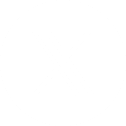 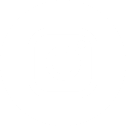 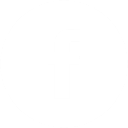 @iiasavienna
@IIASAVienna
IIASA
Citizen Science: Opportunities and Challenges for Enhanced Local to Global SDG Monitoring and Action
November 14, 2024 | Medellín, Colombia
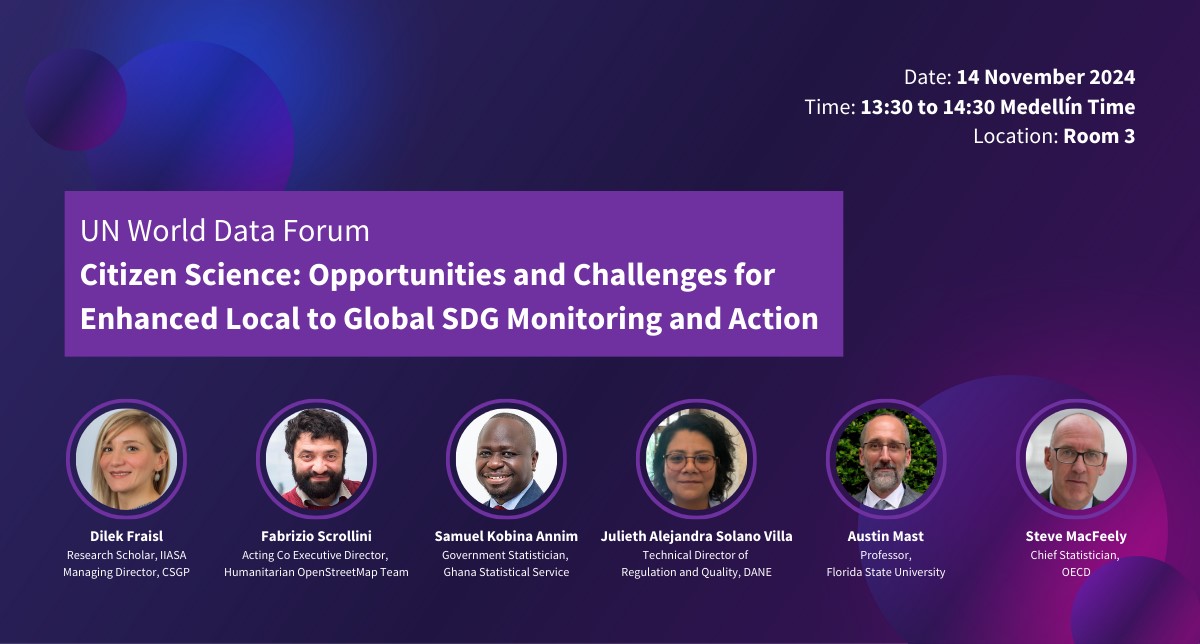 Citizen science
Citizen generated data
Community-based monitoring
Community science
Citizen observatories
Crowdsourcing
Participatory mapping
Volunteered computing
Volunteered geographic information
Participatory sciences
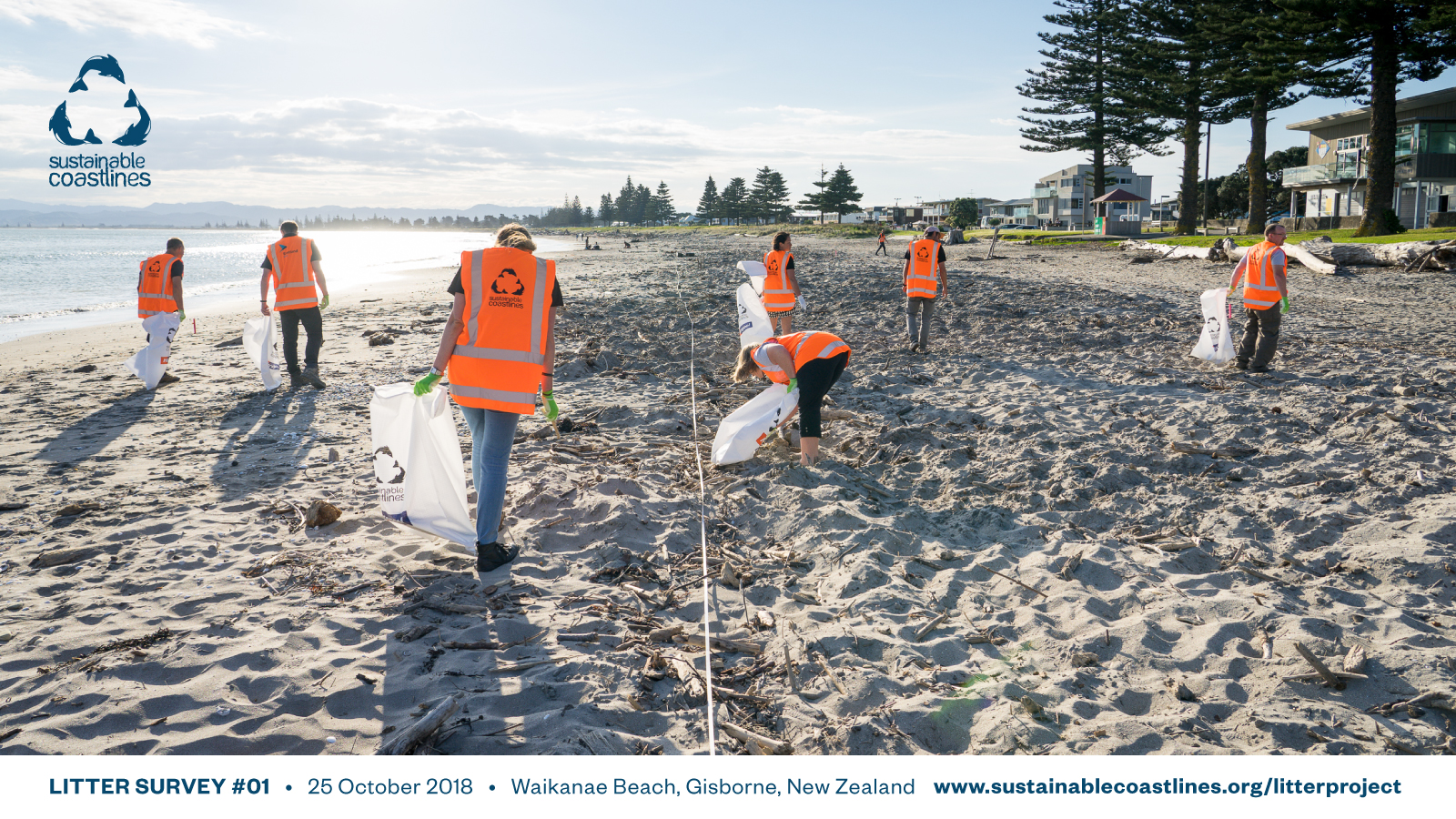 The SDG indicators where citizen science projects are ‘already contributing’, ‘could contribute’ or where there is ‘no alignment'
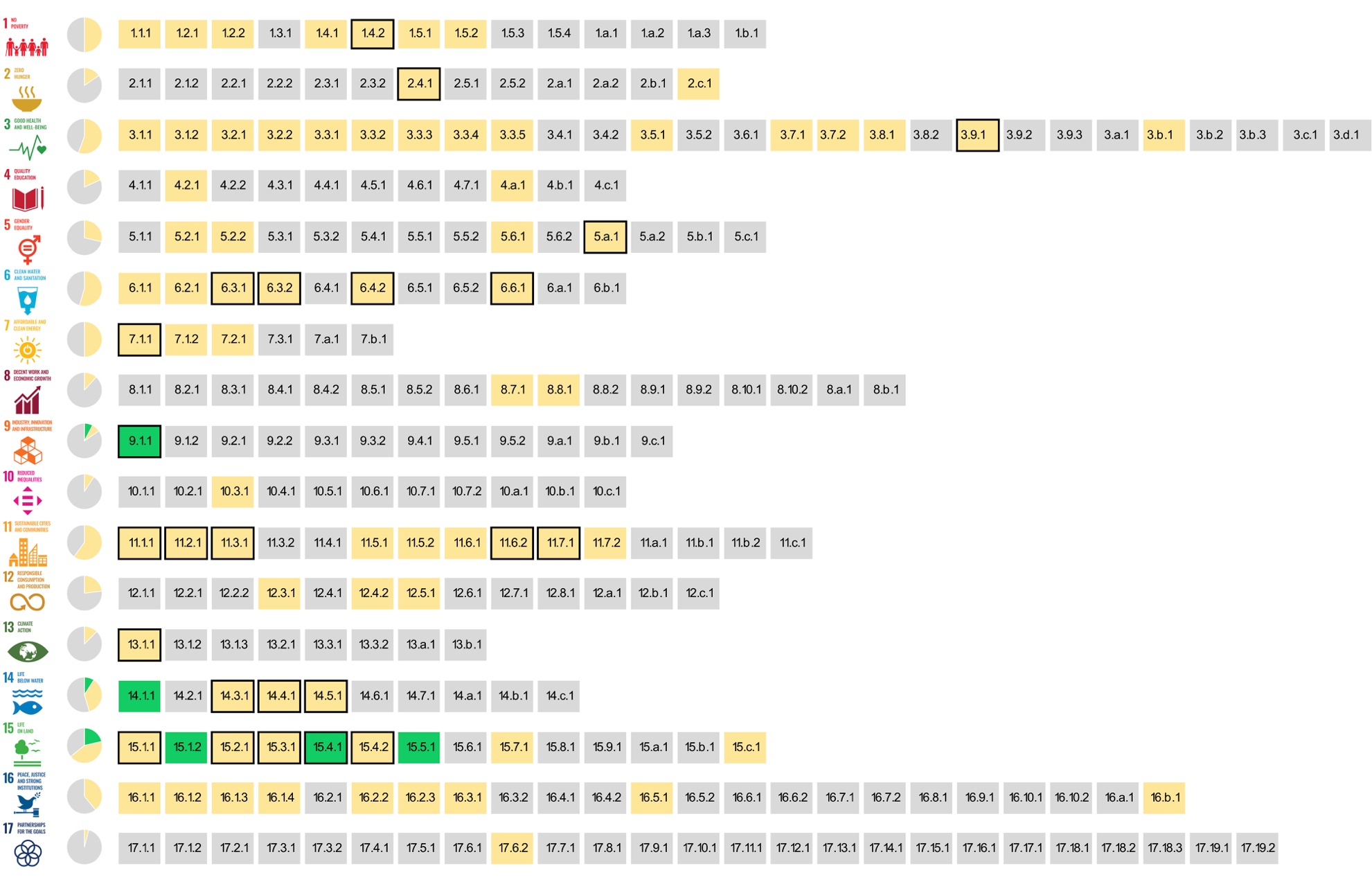 Fraisl, D., Campbell, J., See, L. et al. Mapping citizen science contributions to the UN sustainable development goals. Sustain Sci 15, 1735–1751 (2020). https://doi.org/10.1007/s11625-020-00833-7
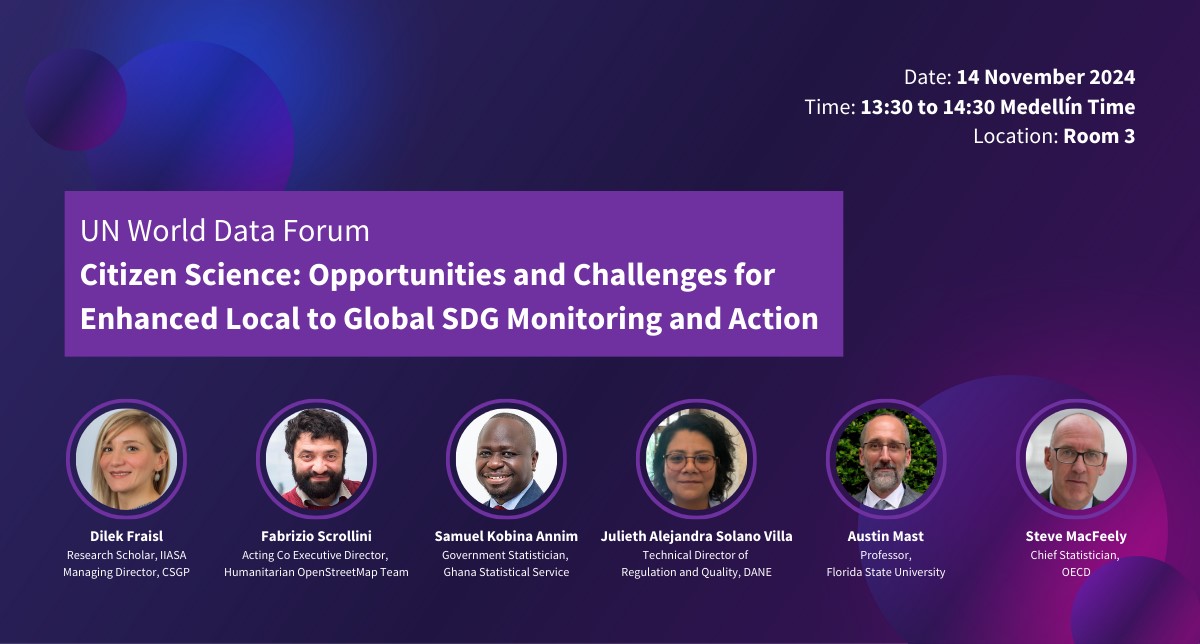 Citizen Science: Opportunities and Challenges for Enhanced Local to Global SDG Monitoring and Action
November 14, 2024 | Medellín, Colombia